Opgave 4
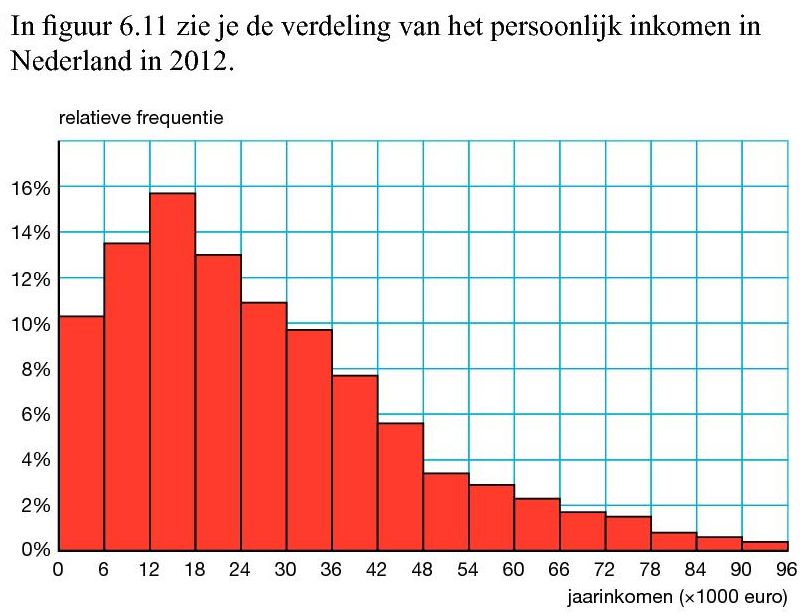 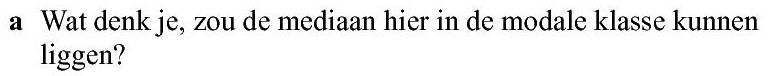 De modale klasse is van 12000 tot 18000.
Links van 18000 ligt minder dan 40%.
De mediaan (50%) ligt dus rechts van 18000.
De mediaan ligt niet in de modale klasse.
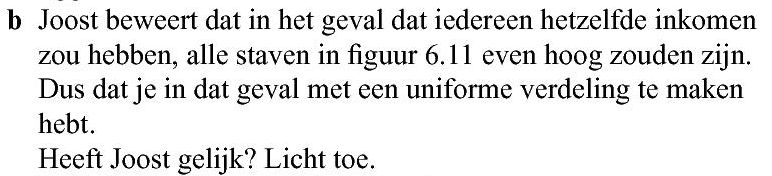 Als iedereen een gelijk inkomen zou hebben is er
maar één staaf.
Joost heeft geen gelijk.
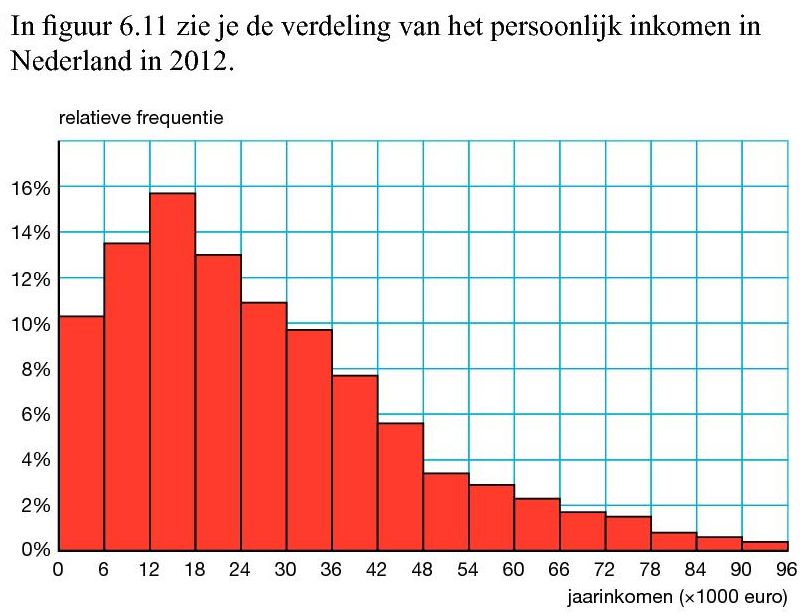 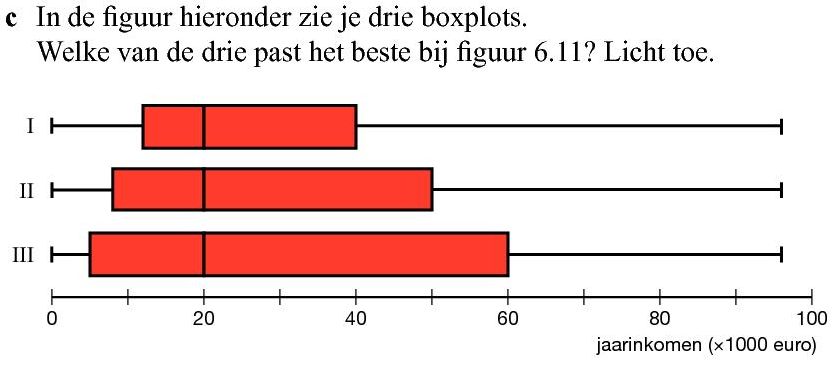 Boxplot I
10% + 13,5% + een beetje
( klopt ongeveer)
Bij boxplot II en boxplot III is dit duidelijk niet zo
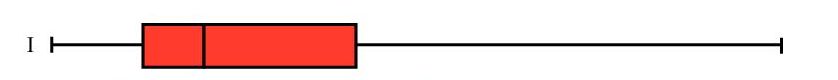 De verdeling van het persoonlijk inkomen 
past het best bij boxplot I.
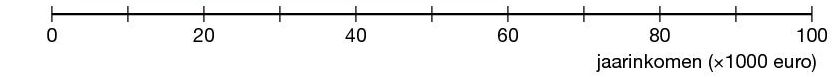